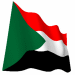 جمهورية السودان
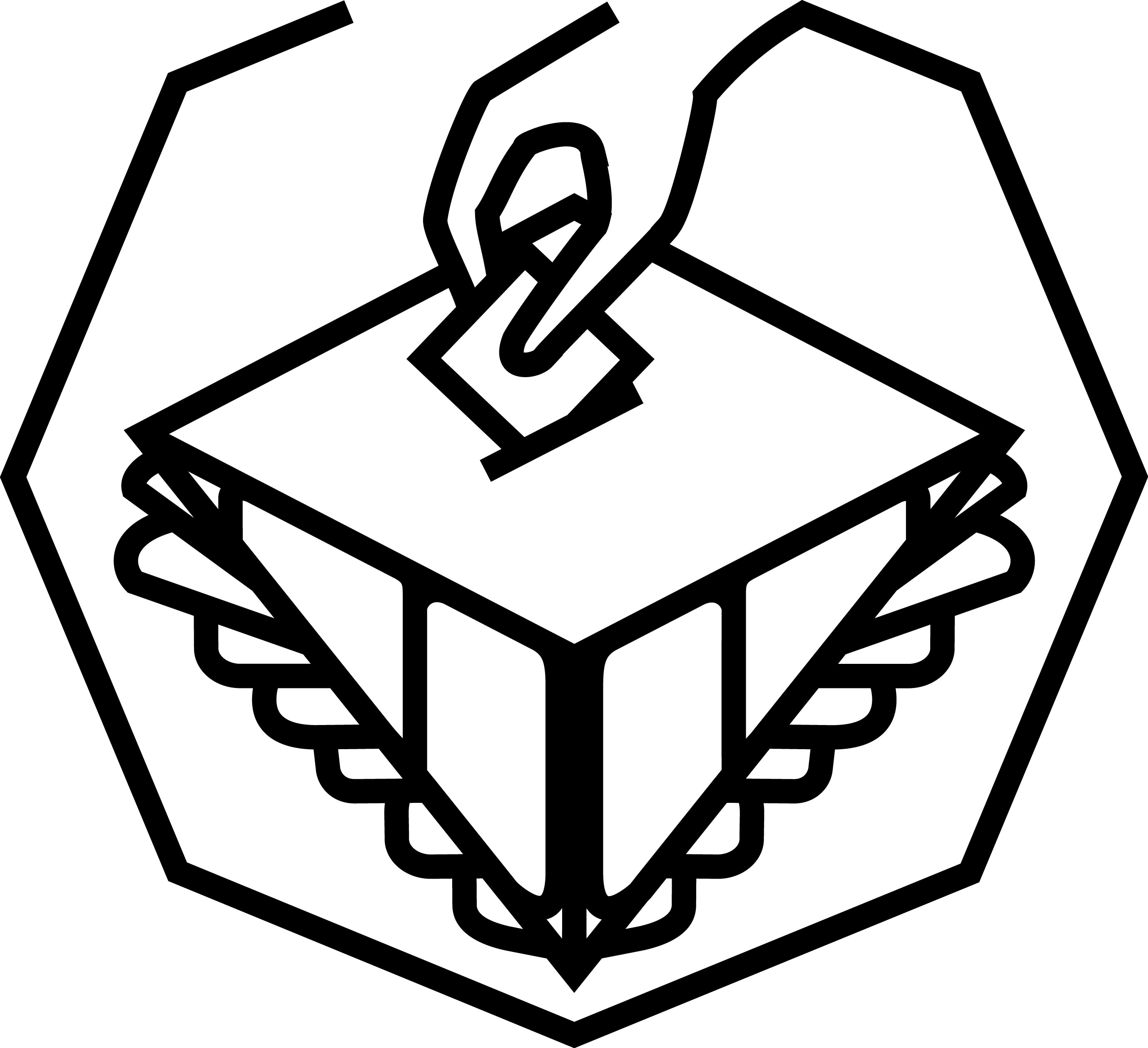 المفوضية القومية للإنتخابات
ورقة حول تسجيل الناخبين في السودان
1
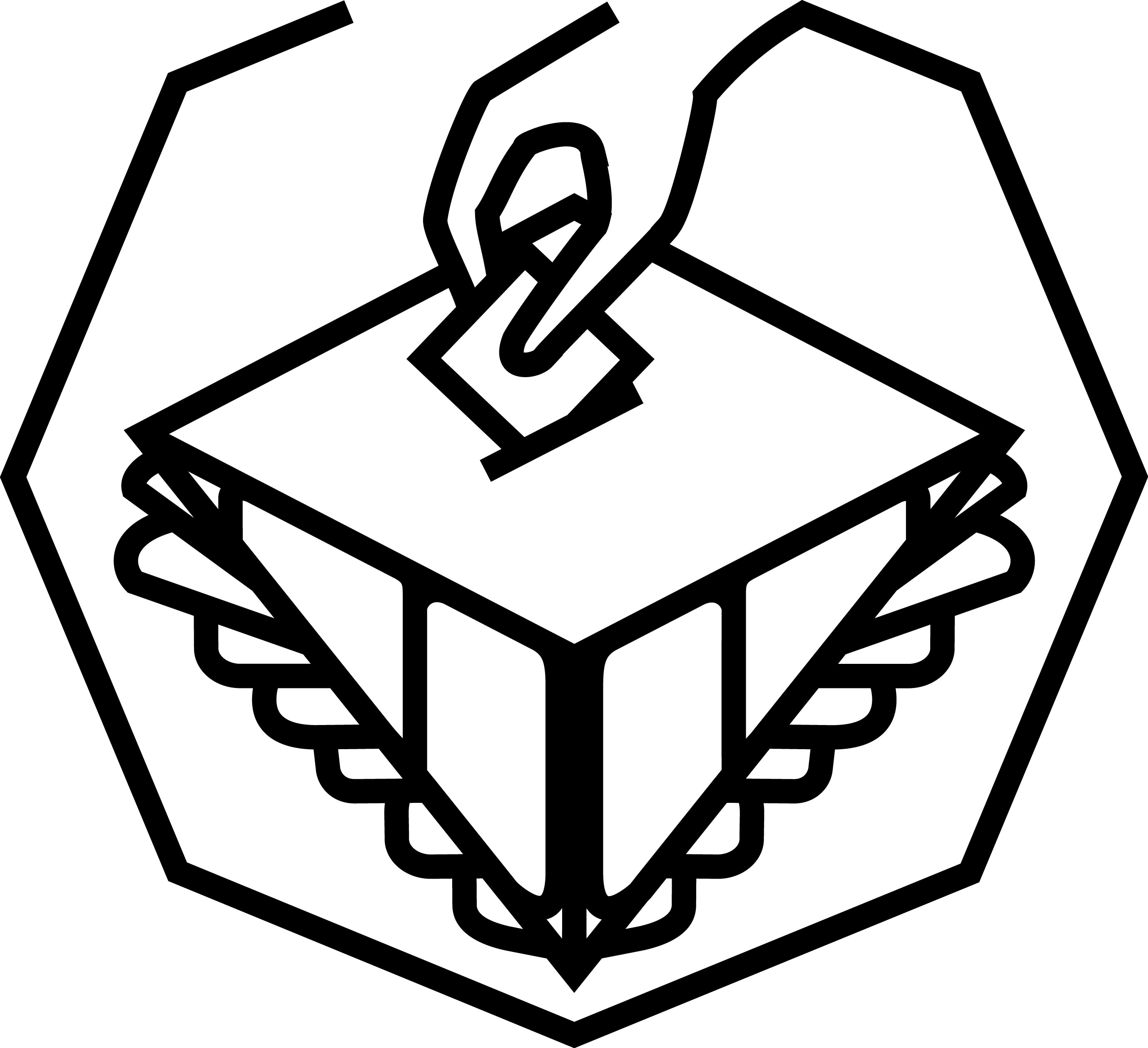 نظام التسجيل المتبع في الدولة
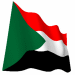 إعداد السجل الانتخابي مسئولية المفوضية القومية للانتخابات  دون سواها السند القانوني هو :
جاء في الباب السابع  المادة 141- (2) من دستور جمهورية السودان الإنتقالي لسنة 2005
تكون المفوضية القومية للإنتخابات الجهة الوحيدة التي تتولي المهام التالية:
أ.  اعداد السجل الإنتخابي العام ومراجعته سنوياً
  ب.  في قانون الانتخابات المادة (10) (2) تكون المفوضية هي الجهة الوحيدة التي تتولي المهام الاتية 
(ج) إعداد السجل الإنتخابي ومراجعته واعتماده وحفظه
2
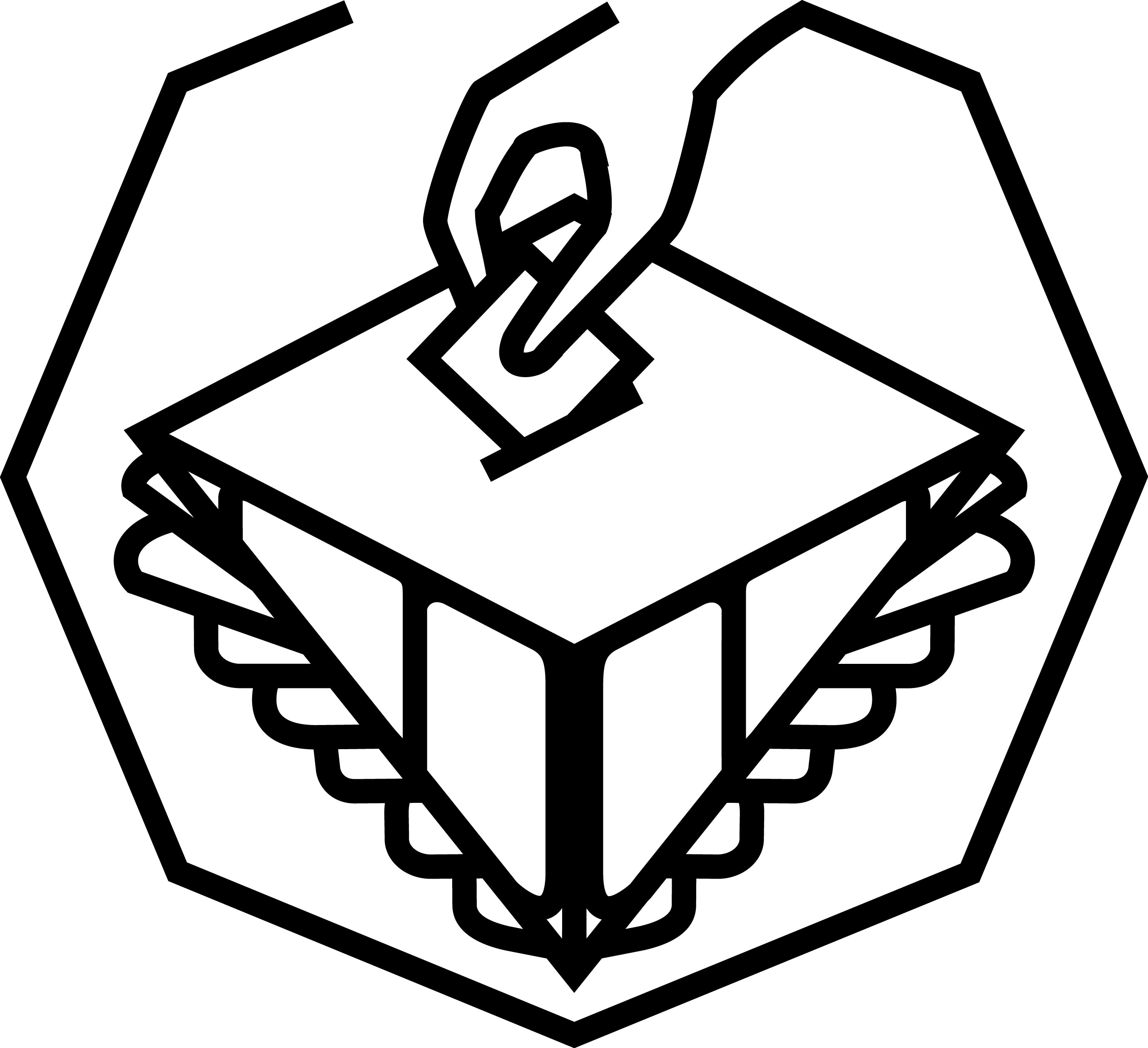 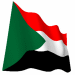 (ز) تحديد التدابير والنظم والجداول الزمنية ومراكز التسجيل والإقتراع وتحديد نظم الانضباط والحرية والعدالة والسرية في إجراء التسجيل والإقتراع والمراقبه الضامنة لذلك
التسجيل حق شخصي وطوعي 
إن  التسجيل للانتخابات مسؤولية شخصية للناخب وذلك وفقاً لما جاء في قانون الإنتخابات لسنة 2008 والمعدل سنة 2011 و 2014 المادة 22- (1) : يعد التسجيل في السجل الإنتخابي حق أساسي ومسئولية فردية  لكل مواطن تتوافر فيه الشروط المطلوبة قانوناً
شروط التسجيل :
المادة (22) من القانون يجب ان تتوفر في السوداني المقيم داخل السودان في تاريخ تقديم طلب التسجيل الشروط الاتية
3
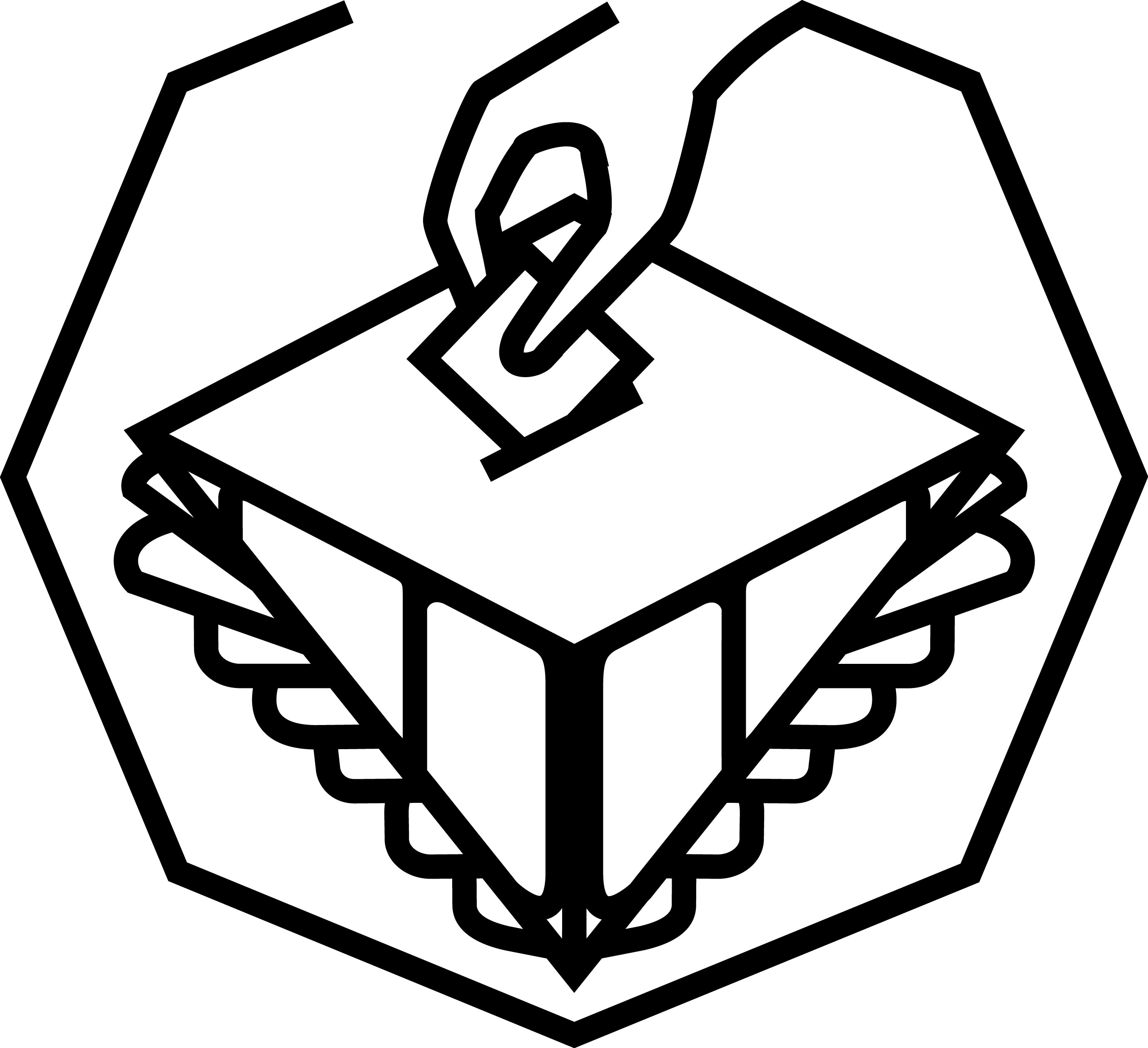 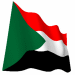 (أ) أيكون مقيما في الدائرة لجغرافية لمدة لاتقل من ثلاثة اشهر قبل تاريخ قفل السجل ، ويستثني من ذلك القوات النظامية والرحل الذين تحددالقواعد ضوابط تسجيلهم
حق التسجيل للمقيمين خارج السودان
المادة (22) (3) يكون للسوداني المقيم خارج السودان ويحمل جواز سفر سوداني وإقامة سارية في الدولة التي يقيم فيها ومستوفياً الشروط المنصوص عليها
4
تنظيم السجل الانتخابي
5
فيما يتعلق  بتنظيم السجل الإنتخابي جاء في المادة (23) من قانون الإنتخابات القومية لسنة 2008 أن تقوم المفوضية ب:
(أ) اعداد سجل الناخبين علي مستوي جمهورية السودان أو خارجها 
    بالطريقة وفي الميعاد المقرر في القواعد    
(ب) مراجعة السجل الإنتخابي بالإضافة أو الحذف أو التعديل مرة واحدة  في العام أو مراجعته قبل ثلاثة أشهر من موعد الإنتخابات أو الإستفتاء وفق أحكام هذا القانون
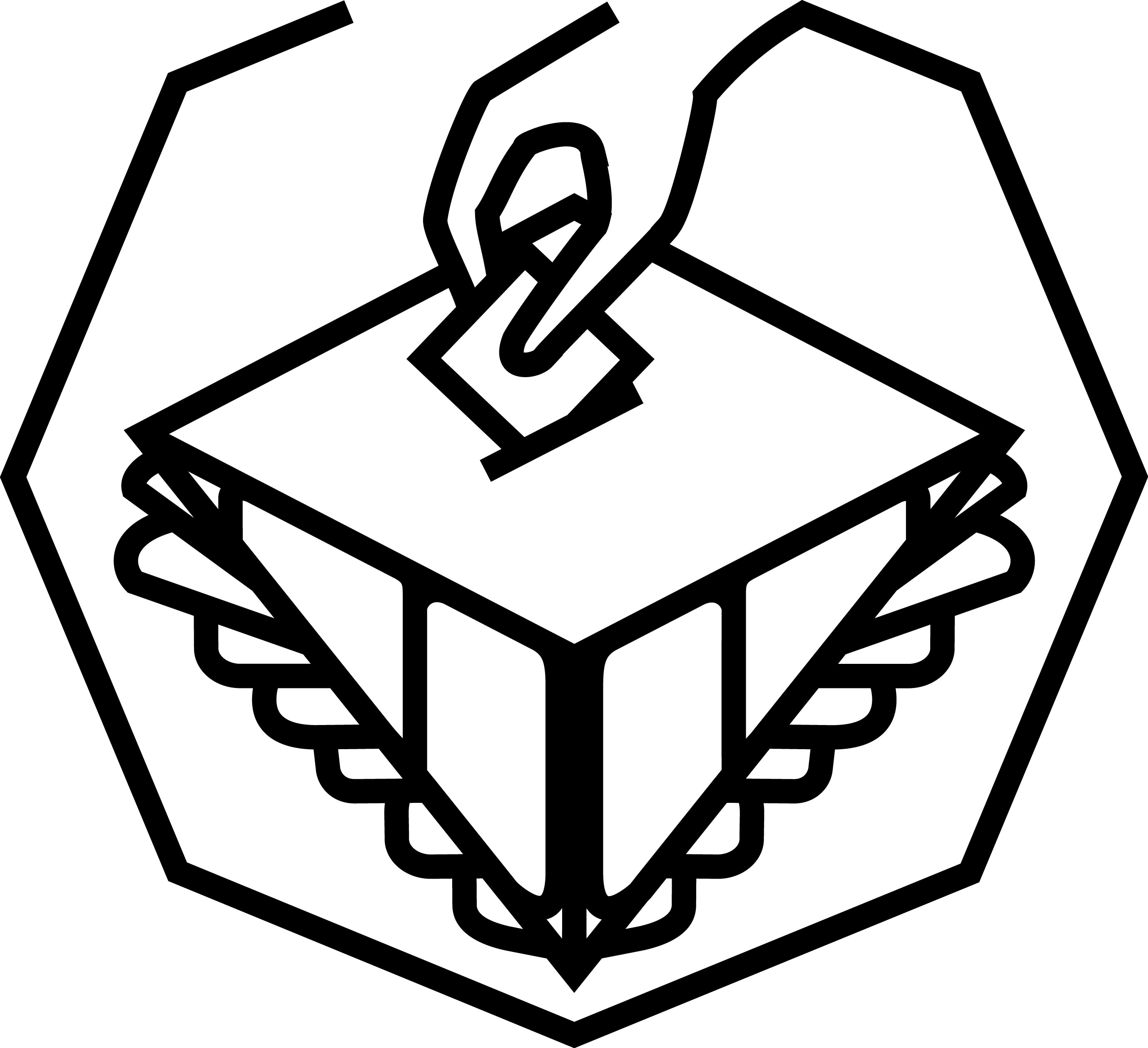 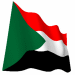 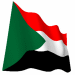 (ج) اتاحة السجل الإنتخابي للجميع لمراجعة تفاصيل الناخبين أو الإعتراض علي السجل،
(د) تحديد ميعاد عرض السجل لإطلاع الناخبين لتقديم طلباتهم بإجراء أي تعديل في معلوماتهم أو تعديل مكان اقامتهم .
السجل الإنتخابي النهائي 
حول السجل الإنتخابي النهائي جاء في المادة (25)  (1) من قانون الإنتخابات:
6
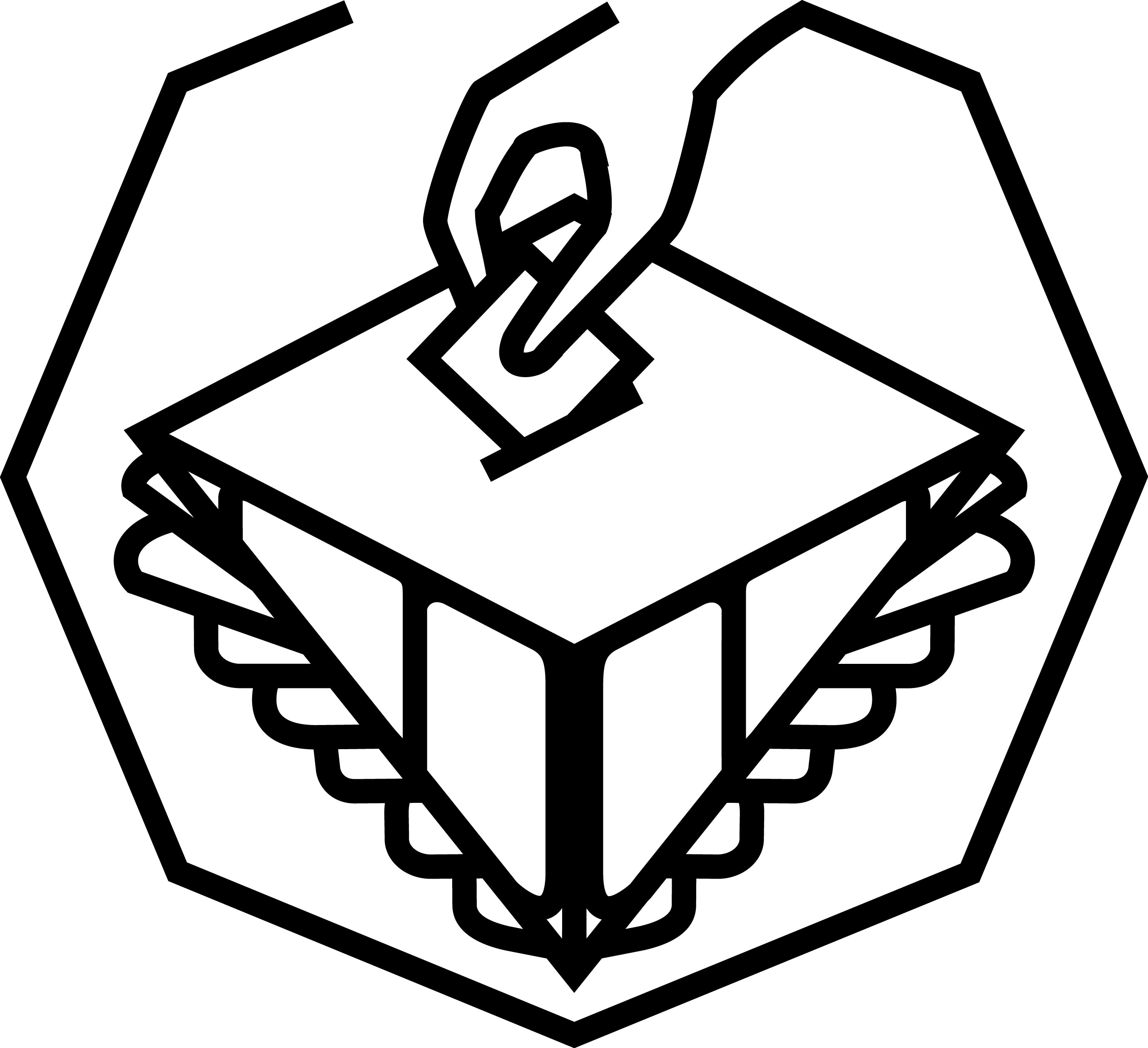 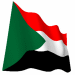 7
تقوم المفوضية بعد قيامها بالمراجعات النهائية وبعد الحصول علي نتائج الإعتراضات  بإعداد واجازة السجل النهائي للناخبين للإنتخابات و اعلانه قبل فترة ثلاثة أشهر من تاريخ بداية موعد الإقتراع ولا يجوز نظر أي اعتراضات بعد نشر المفوضية للسجل النهائي للإنتخابات.تقوم المفوضية بالاتي
(ب) اتاحة السجل النهائي للإنتخابات لإطلاع أي شخص بناءاً علي طلب يقدم للمفوضية وفق الأنموذج الذي تعده بعد دفع الرسم المقرر
نوع السجل الإنتخابي
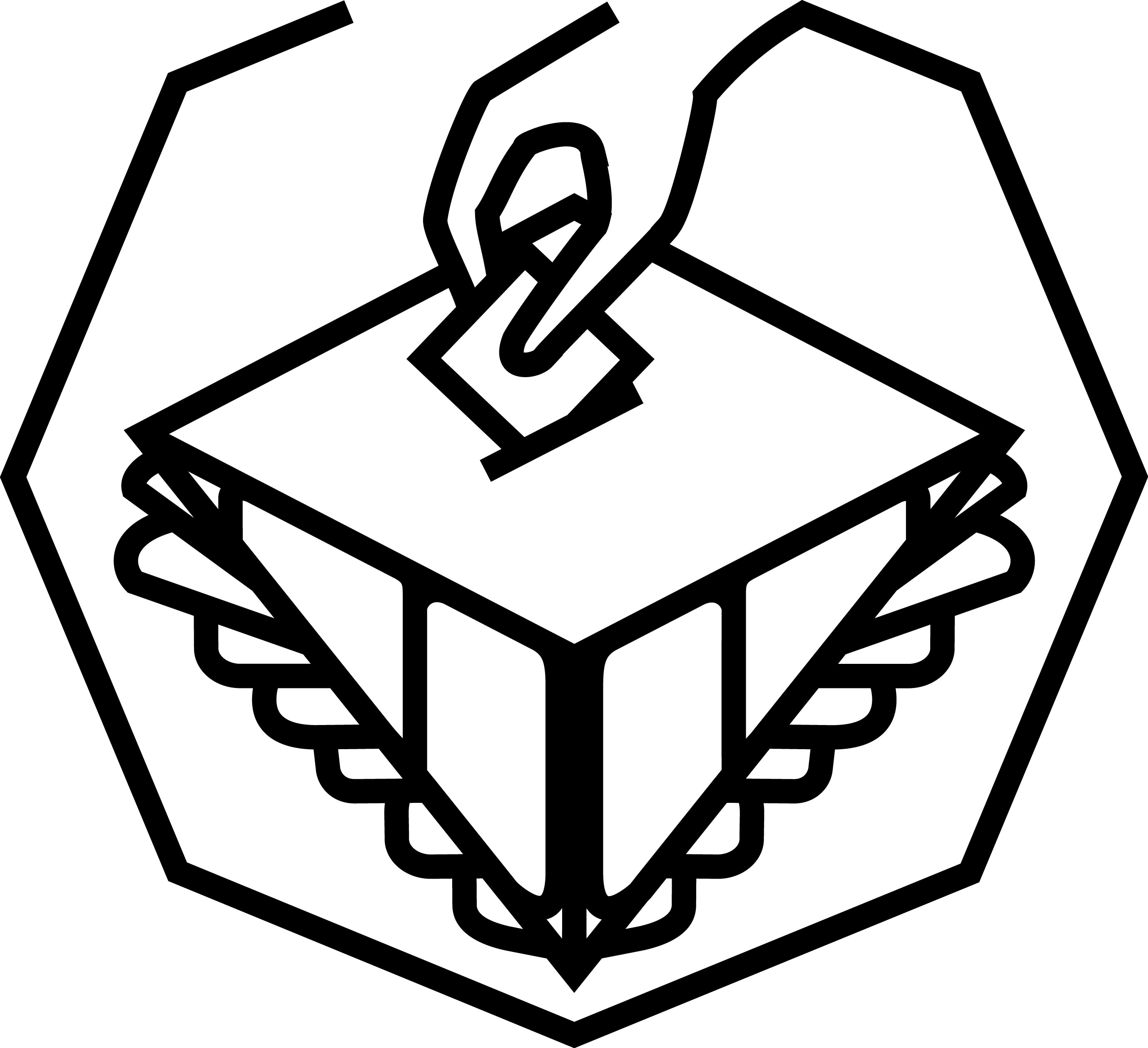 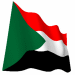 تعتمد المفوضية القومية اللإنتخابات السجل الدائم في تسجيل الناخبين
8
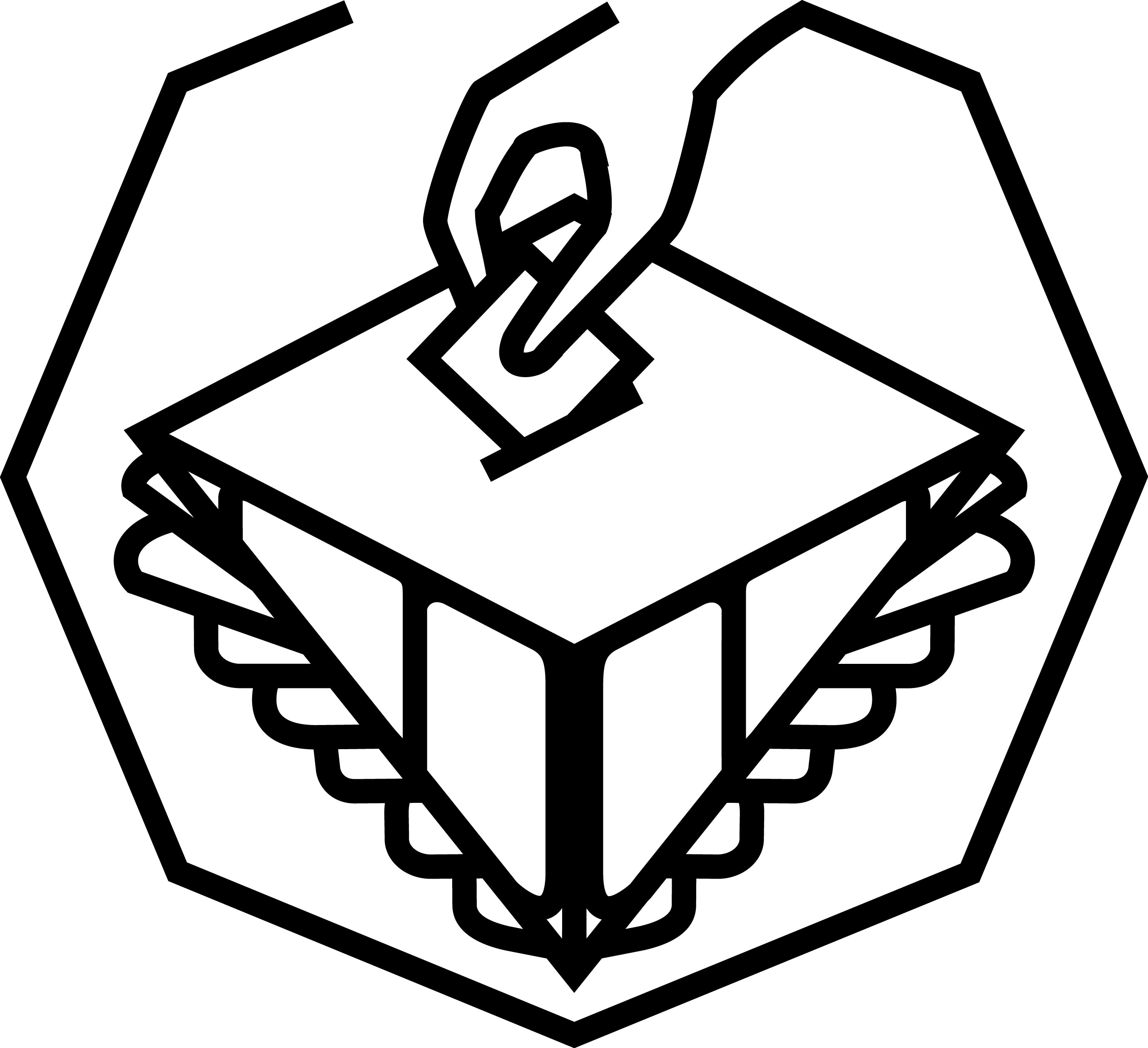 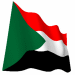 حجم وتركيبة سجل الناخبين:
9
التكنولوجيا الحديثة المستخدمة في تسجيل الناخبين
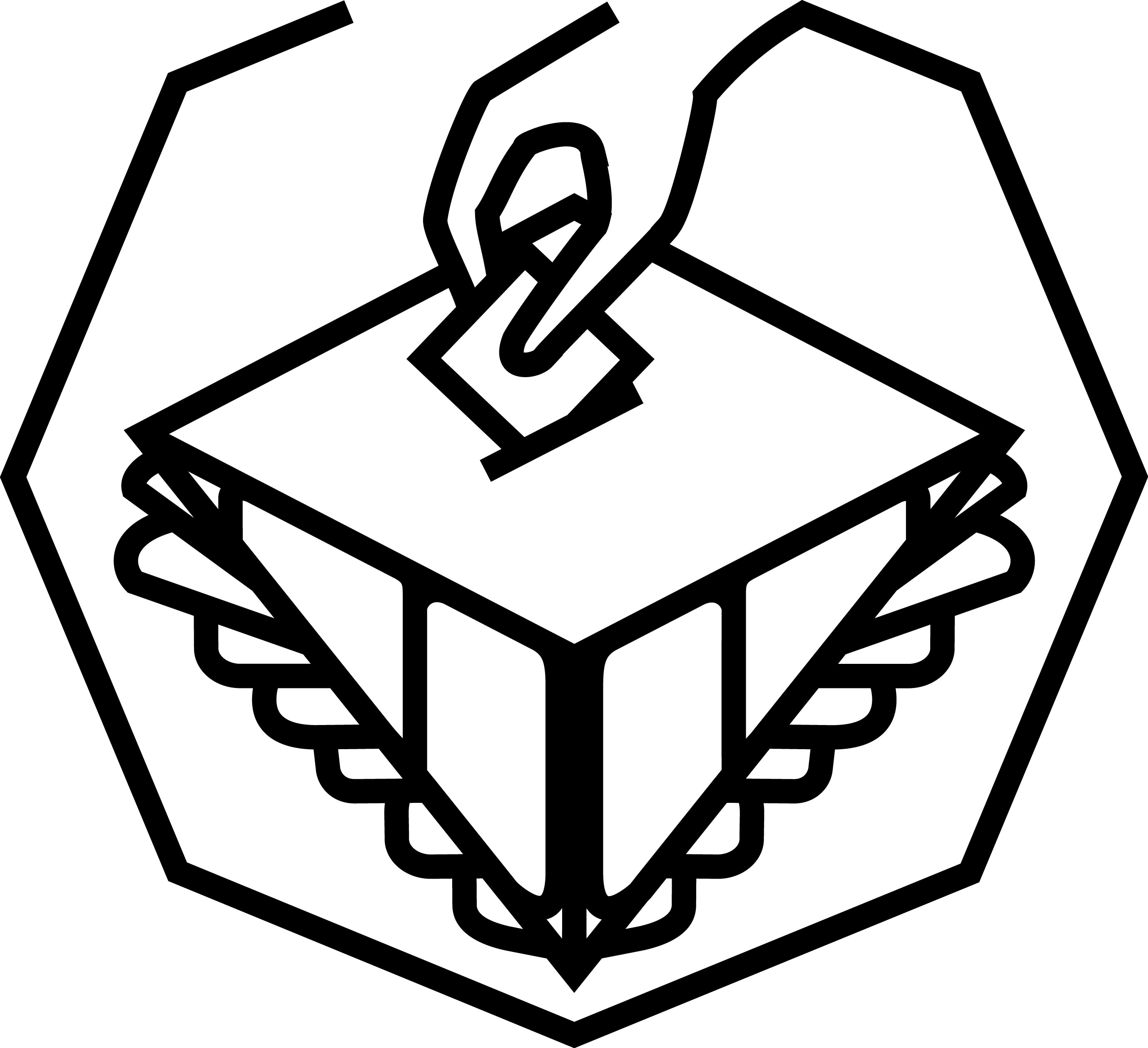 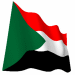 تتم عملية تسجيل الناخبين بصورة يدوية بمراكز تسجيل الناخبين الثابتة والمتحركة في كافة ارجاء البلاد،  تقيد اسماء الناخبين فيها في دفاتر تسجيل تضم كافة البيانات المطلوبة حول الناخب بعد التأكد من استيفائه الشروط المنصوص عليها في قانون الإنتخابات القومية لسنة 2008
10
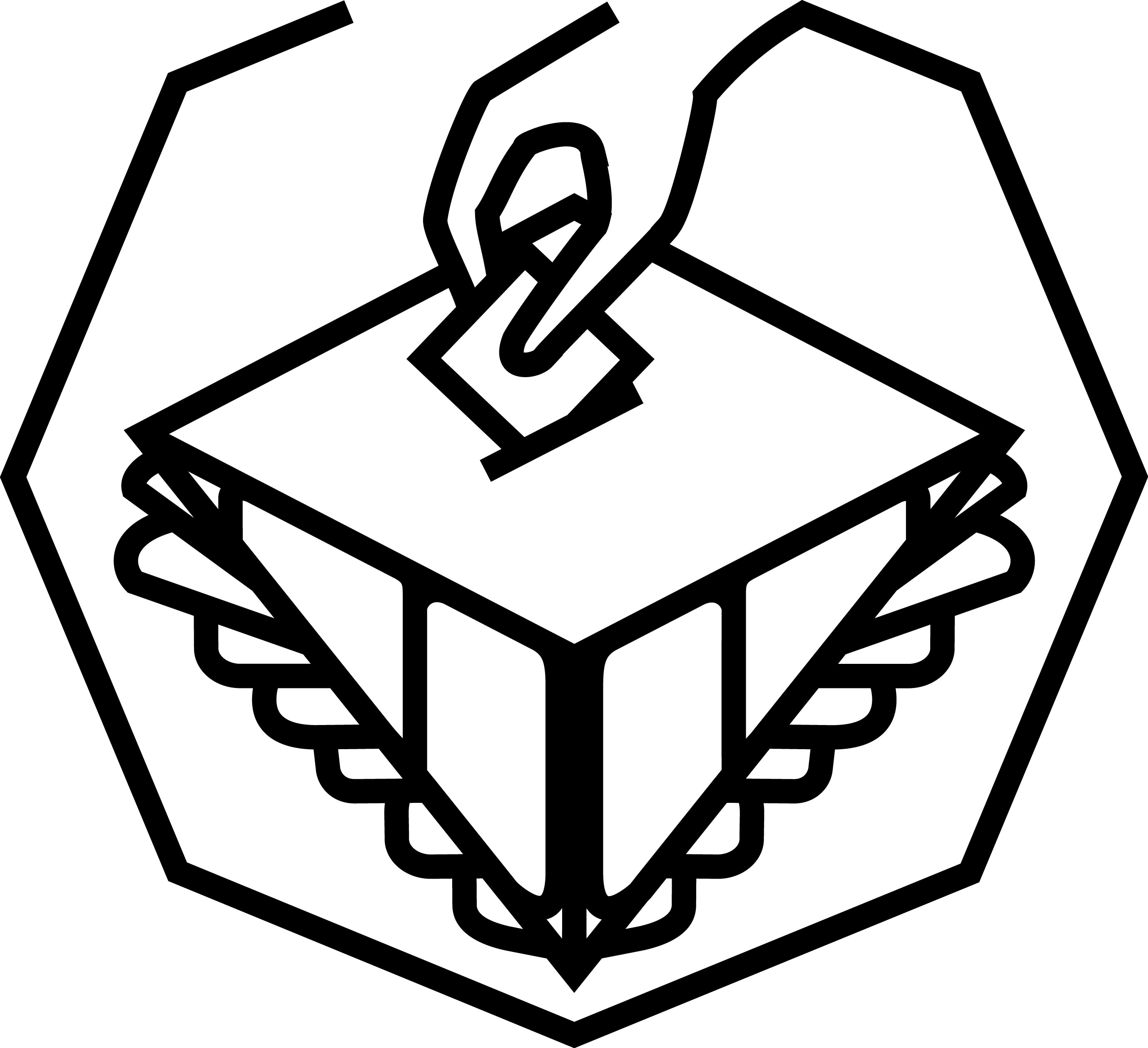 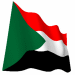 11
بعد اكتمال عملية تسجيل الناخبين وفق الفترة المعلنة، يتم تجميع دفاتر التسجيل بطريقة محددة من كافة مراكز التسجيل بالدوائر الجغرافية من كل الولايات وذلك ايذاناً ببدء عملية الإدخال الإلكتروني لكشوفات الناخبين بالسجل الإلكتروني وتحفظ في المخدم الرئيسي المركزي          ( Server) للمفوضية القومية للإنتخابات بالخرطوم.
بعد الإدخال الإلكتروني لأسماء الناخبين المسجلين ومراجعتها يتم ارسال نسخة السجل  الخاصة بكل ولاية علي حدة تمهيداً لعملية نشر الكشوفات كي تخضع للمراجعة (نشر السجل للإعتراضات
الآليات المستخدمة لضمان تسجيل كافة شرائح المجتمع
12
ضمت القواعد العامة للإنتخابات لسنة 2008 والمعدله سنة 2014 مواد تنظم تسجيل الرحًل و تسجيل القوات النظامية وذلك مراعاة لظروفهم المختلفة .
تسجيل الرحل  
القواعد البند (11) تقوم المفوضية بتسجيل الرحل المتواجدين في دائرة جغرافية دون القيد بشرط الإقامة ، وتقوم المفوضية بوضع الاجراءات والضوابط اللازمة لإجراء اقتراعهم
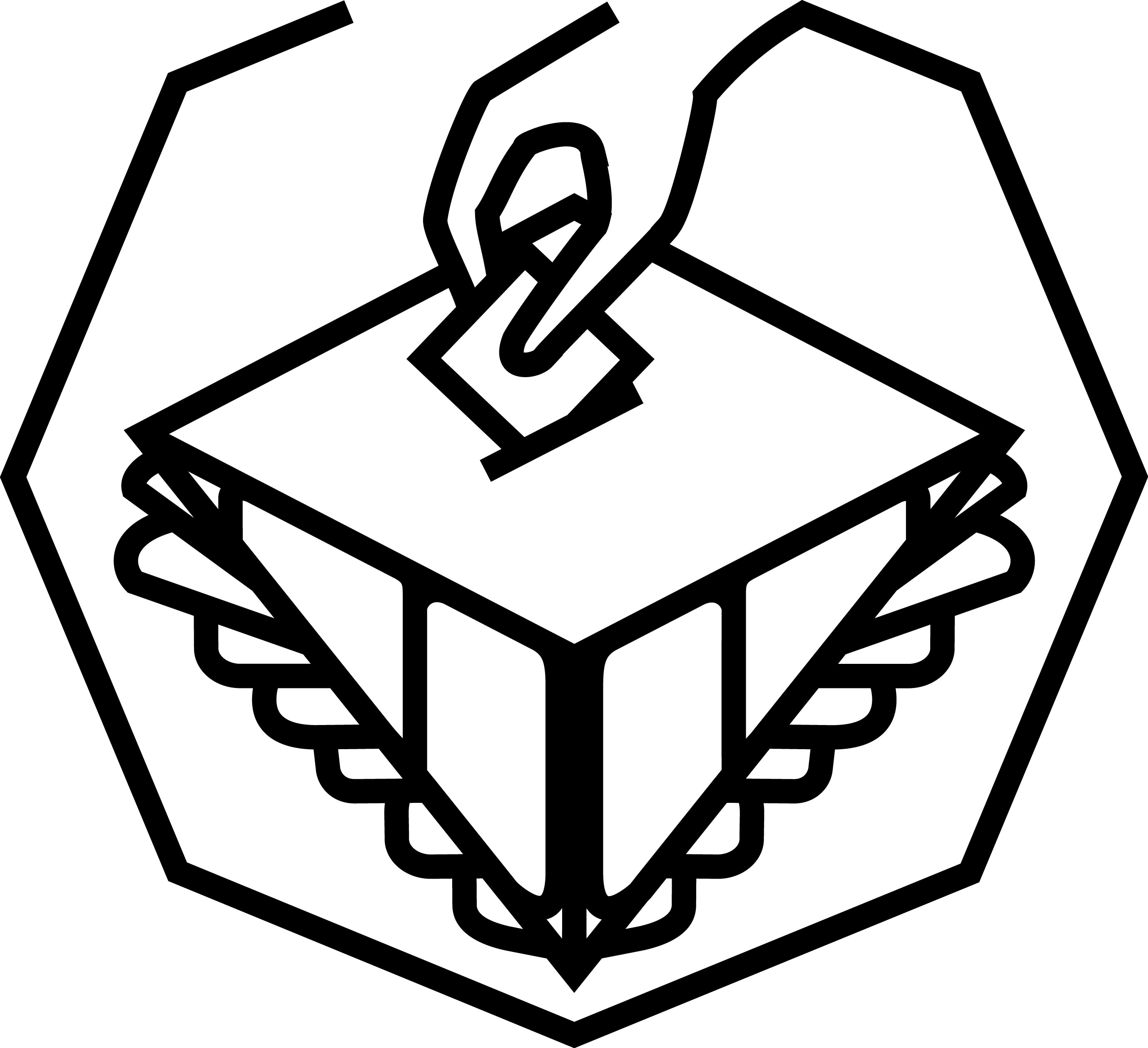 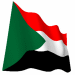 13
تسجيل منسوبي القوات النامية 
    البند (12)تقوم المفوضية بتسجيل منسوبي القوات النظامية في التسجيل  الانتخابي في أماكن تواجدهم دون تحديد فترة لإقامتهم في الدائرة الجغرافية وتقوم المفوضية بوضع الإجراءات والضوابط اللازمه لاقتراعهم
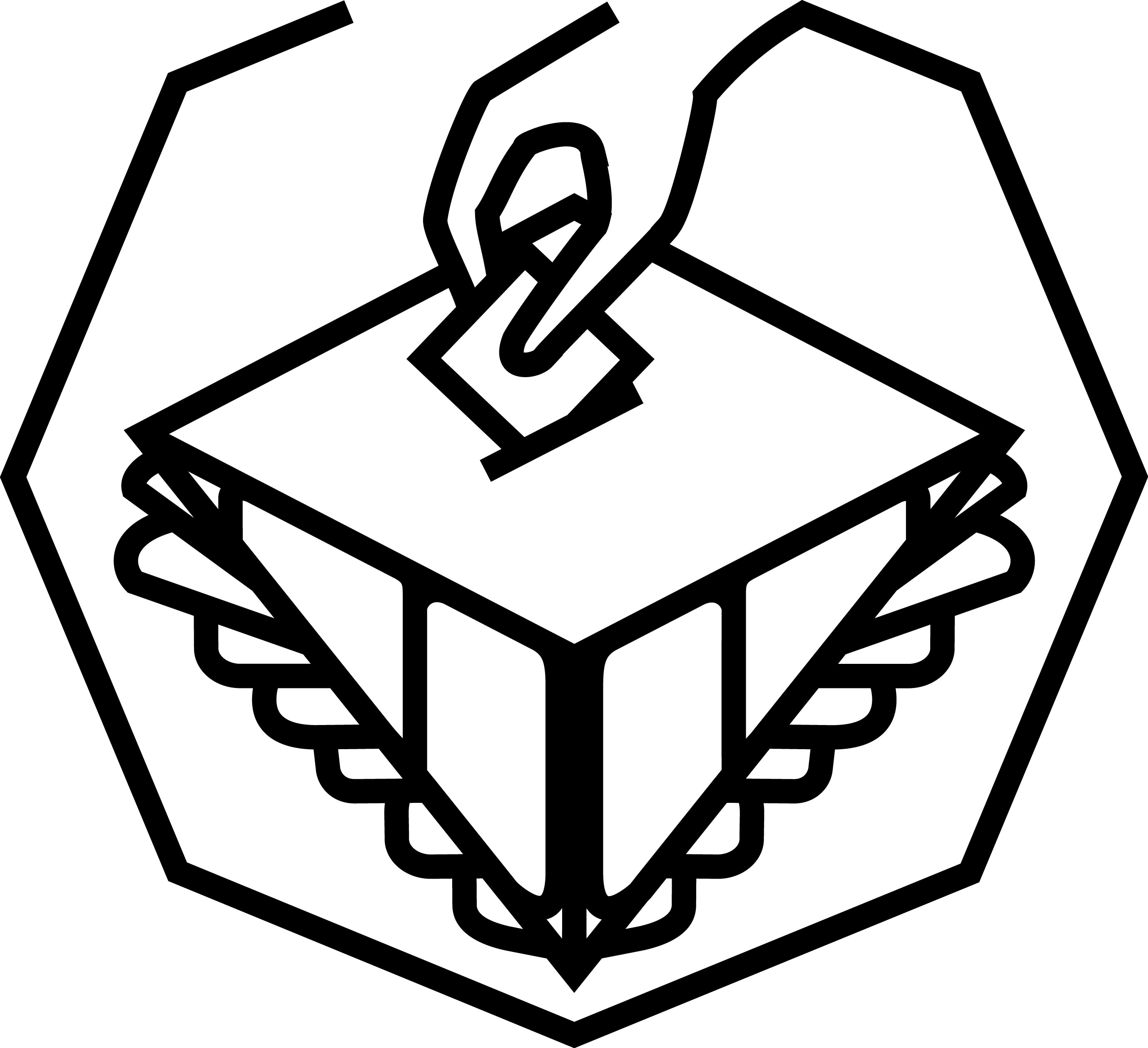 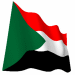 14
المادة( 22 )(3) من قانون الإنتخابات القومية نظمت مشاركة السودانين المقيمين بالخارج، ويتم تنظيم عملية مشاركتهم في عمليتي التسجيل والإقتراع وفق ضوابط تضعها المفوضية وذلك حرصاً علي حق المقيم خارج البلاد في ممارسة حقوقه السياسية كافة،
كذلك يتم تنظيم عملية تسجيل الناخبين بمعسكرات النازحين في مناطق النزاعات، وذلك بتخصيص فرق تسجيل متحركة تتواجد بهذه المعسكرات وتقوم بتسجيل المواطنين المستوفين لشروط التسجيل ، وذلك حرصاً علي ممارستهم حقوقهم السياسية
تحديات المستقبل
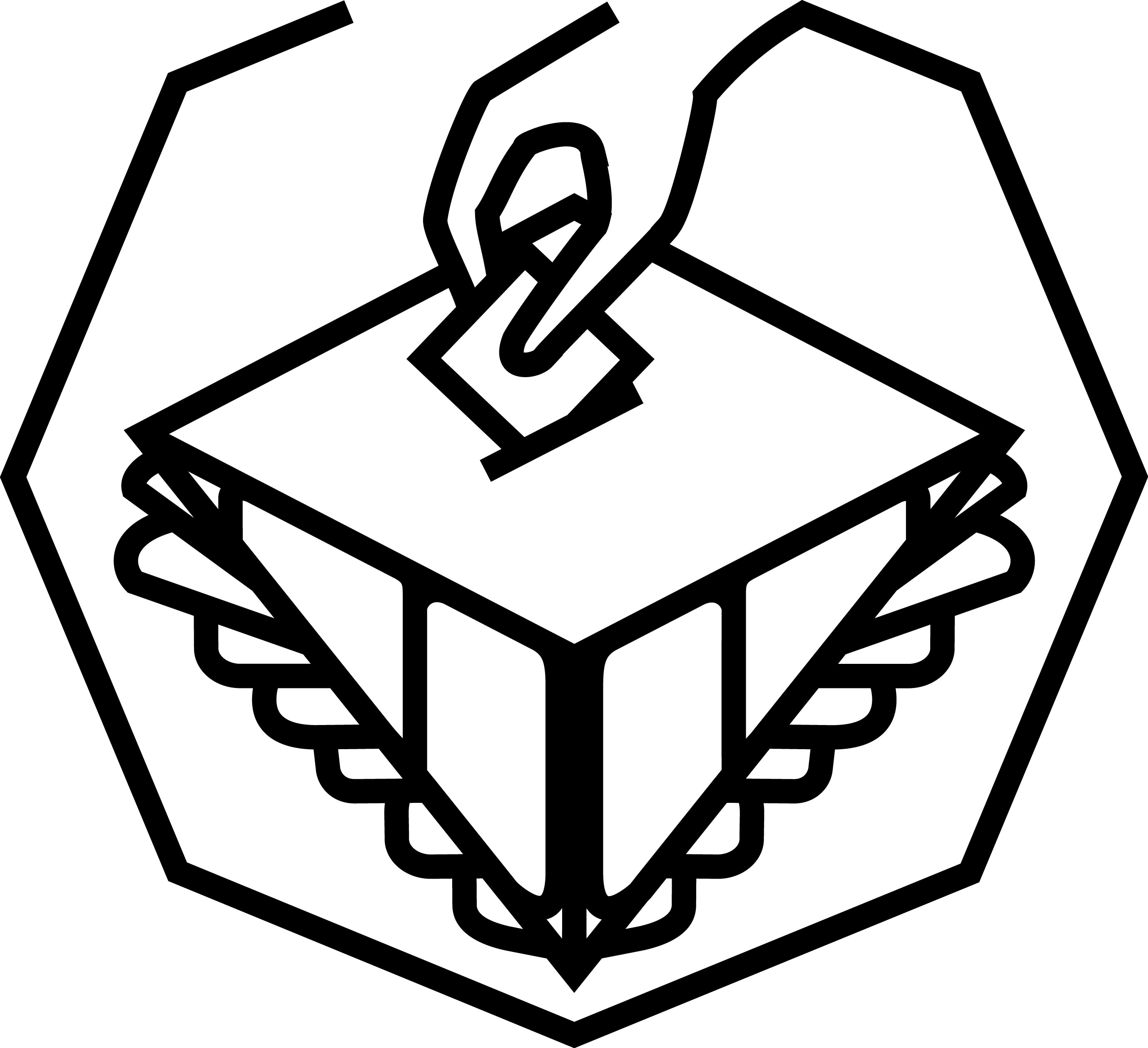 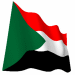 15
السعي الجاد لاستجلاب التكلنولوجيا الحديثه وتوفير الامكانات 
تأكيد الاعتماد علي السجل المدني ودعم المركز القومي للمعلومات للاستحواذ علي قاعده بيانات واسعه وموثوق بها 
توسيع المجال لممارسة حق الترشيح والانتخاب لدي المقيمين بطريقة مشروعة خارج السوان والحصول علي بياناتهم واماكن  تواجدهم وكذا الحال بالنسبة للرحل والمقيمين في معسكرات النزوح داخل البلاد وفي دول الجوار
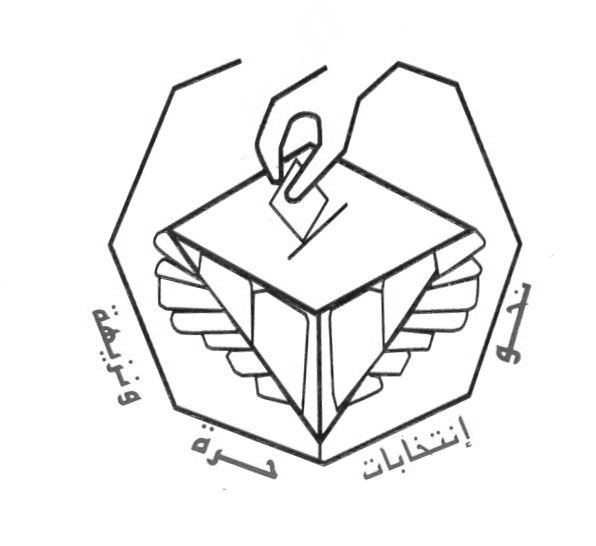 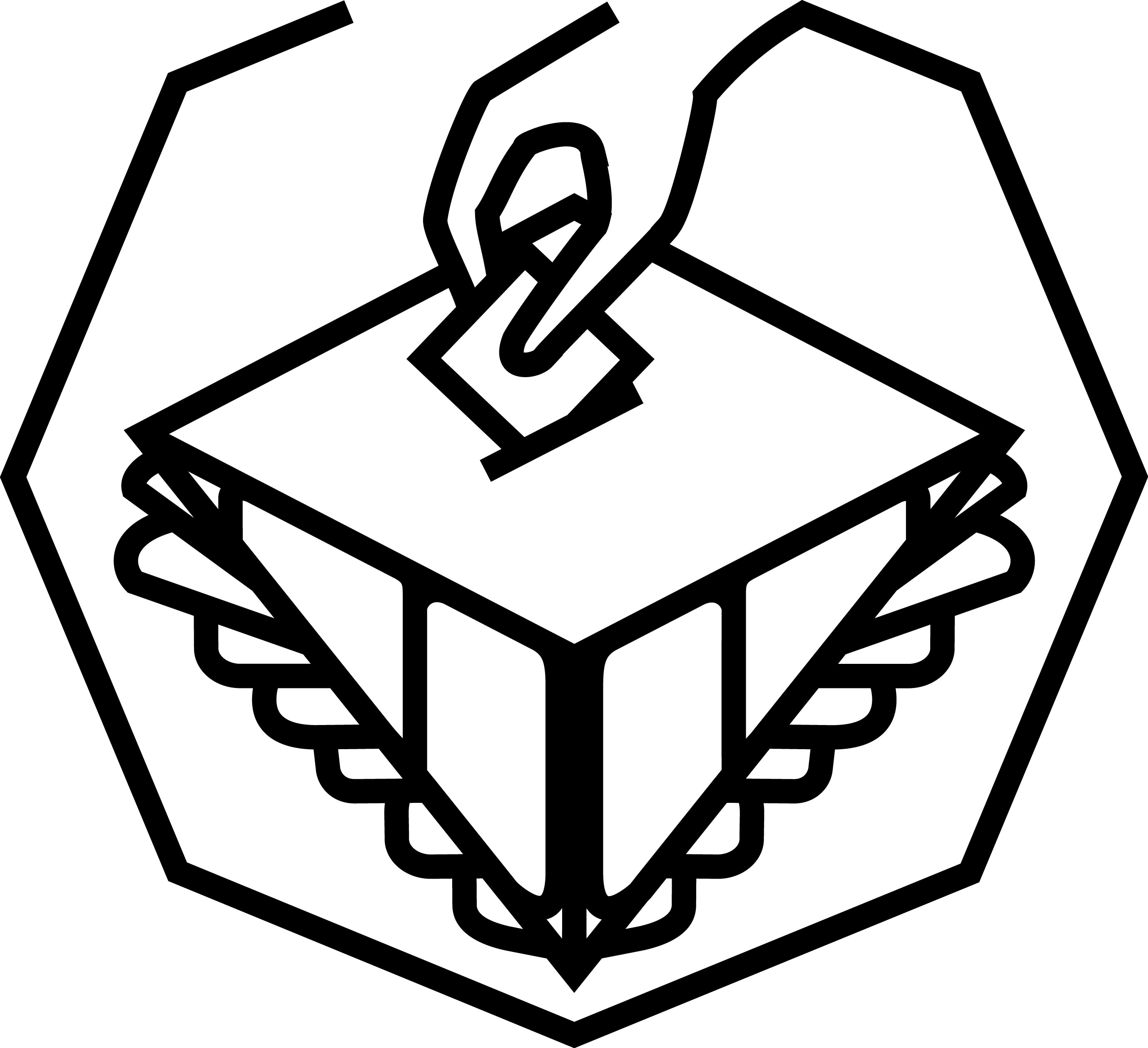 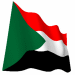 شكراً
16